Atraumatic Care of Children and Families
Etik Pratiwi,M.Kep
ATRAUMATIC CARE
Atrumatic Care
Atrumatic care adalah perawatan yang tidak menimbulkan trauma pada anak dan keluarga. Atraumatik care sebagai bentuk perawatan terapeutik dapat diberikan kepada anak dan keluarga dengan mengurangi dampak psikologis dari tindakan keperawatan yang diberikan. (Wong, et al., 2009).
Atraumatic Care
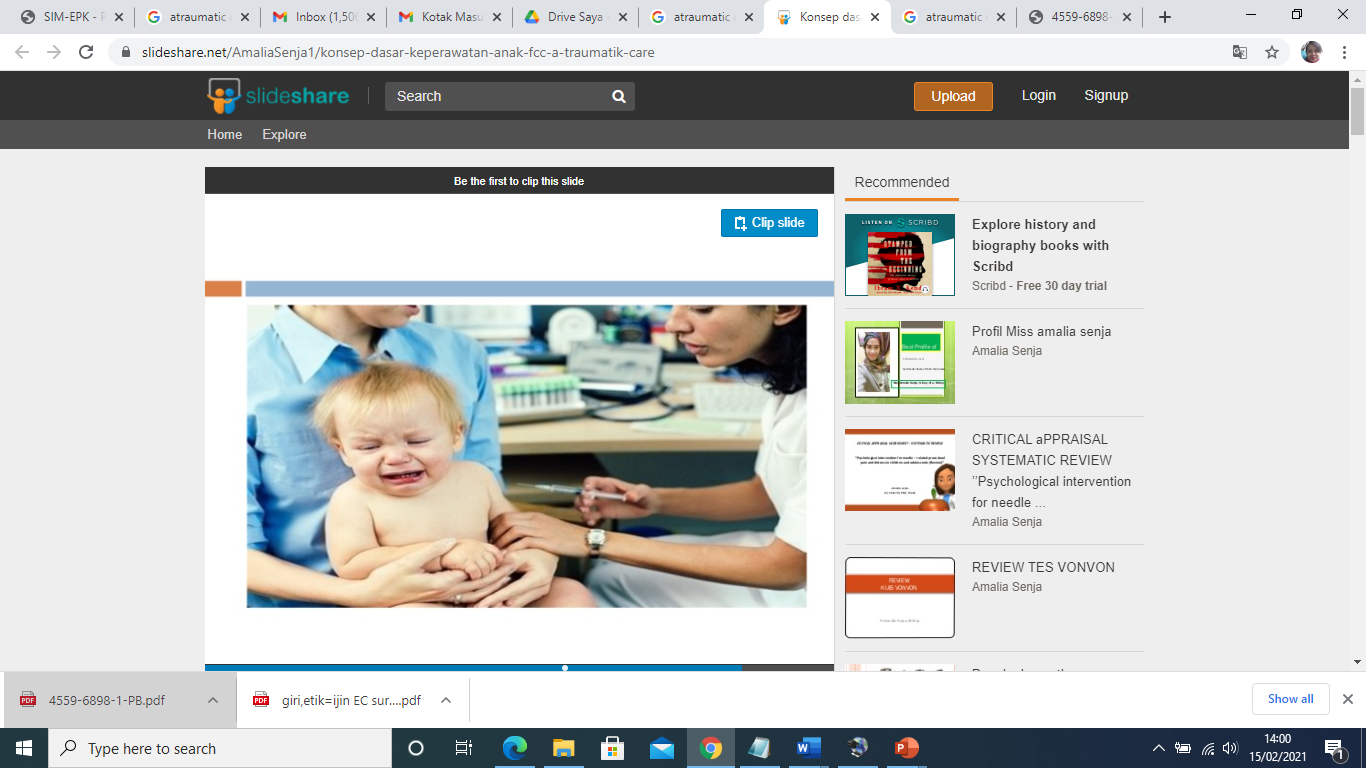 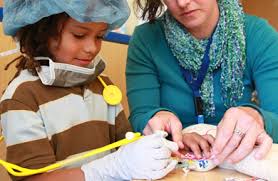 Hal-Hal Yang Bisa Dilakukan Oleh Perawat
1)      Menurunkan atau mencegah dampak perpisahan dari keluarga
Dampak perpisahan dari keluarga akan menyebabkan kecemasan pada anak sehingga menghambat proses penyembuhan dan dapat mengganggu pertumbuhan dan perkembangan anak.
2)      Meningkatkan kemampuan orang tua dalam mengontrol perawatan pada anak. 
Kemampuan orang tua dalam mengontrol perawatan pada anak dapat meningkatkan kemandirian anak dan anak akan bersikap waspada dalam segala hal.
3)      Mencegah atau mengurangi cedera (injuri) dan nyeri (dampak psikologis)
Proses pengurangan rasa nyeri sering tidak bisa dihilangkan secara cepat akan tetapi dapat dikurangi melalui berbagai tenik misalnya distraksi, relaksasi dan imaginary. Apabila tindakan pencegahan tidak dilakukan maka cedera dan nyeri akan berlangsung lama pada anak sehingga dapat mengganggu pertumbuhan dan perkembangan anak.
Family Centre Care
Family Center Care
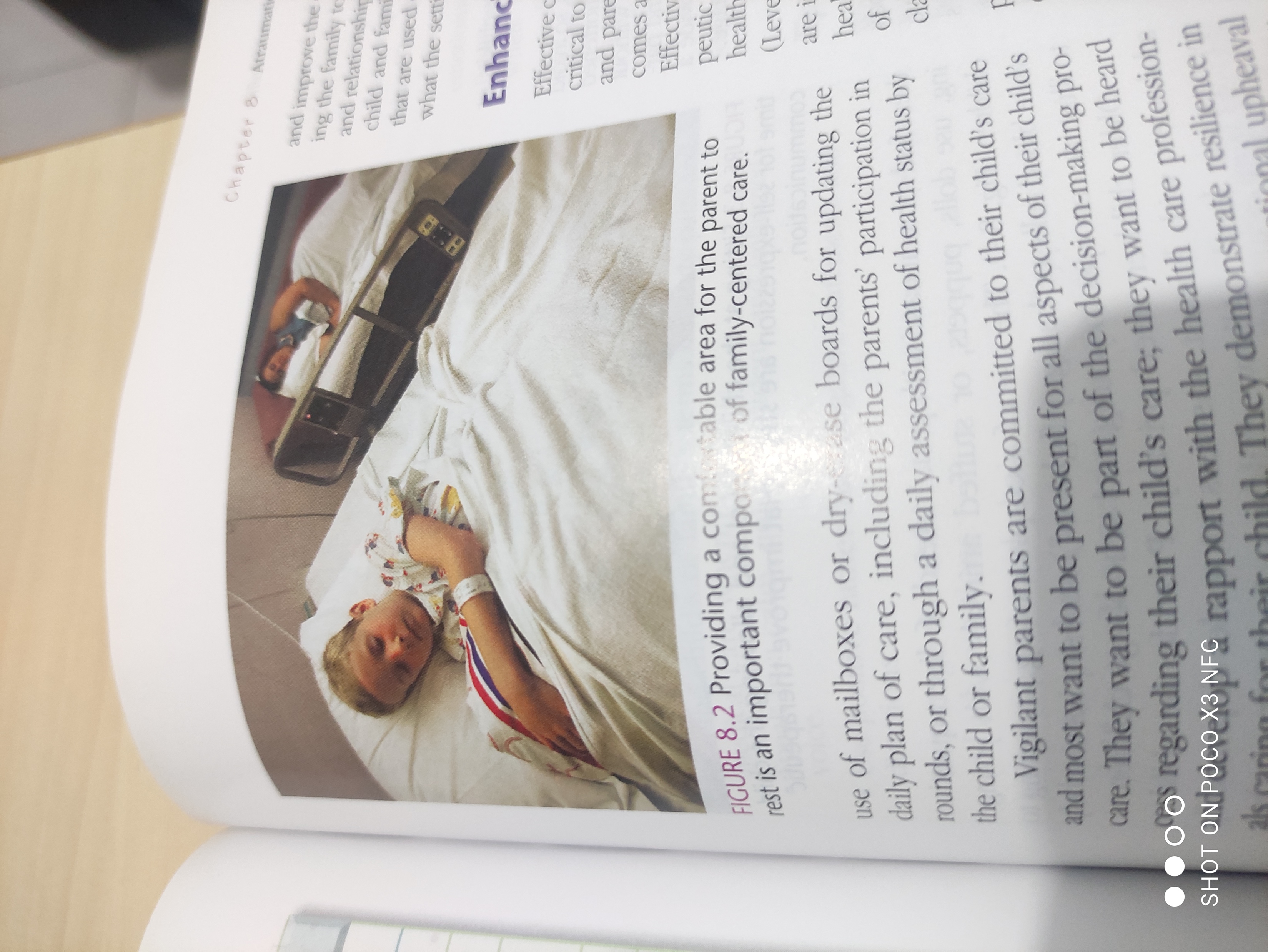 Penyediaan area yang nyaman bagi orang tua selama anak sakit merupakan komponen penting dalam FCC
ATRAUMATIC CARE
4)      Tidak melakukan kekerasan pada anak
Kekerasan pada anak akan menimbulkan gangguan psikologis yang sangat berarti dalam kehidupan anak, yang dapat menghambat proses kematangan dan tumbuh kembang anak.
5)     Modifikasi lingkungan
Melalui modifikasi lingkungan yang bernuansa anak dapat meningkatkan keceriaan dan nyaman bagi lingkungan anak sehingga anak selalu berkembang dan merasa nyaman dilingkungan.
6). Mencegah dan meminimalisir stress fisik termasuk didalamnya nyeri, gangguan tidur, gangguan makan atau minum, perubahan eliminasi 
Menghindarkan prosedur nyeri  : injeksi, multiple puncture , dan pemasangan kateter .
Menghindarkan atau menurunkan tingkat stress misalnya bau , skin trauma, restrain 
Mengontrol nyeri melalui prosedur baik farmakologi maupun non farmakologi
Jenis Restrain Pada Pasien Anak
Soft Limb Restrain : diberikan pada pergelangan tangan untuk meminimalisir Gerakan yang aktif
Elbow restrain “ guna mencegah Gerakan flexi pada anak, ketika menyentuh kepala, tusukan IV 
Mumy Restrain: untuk melindungi tubuh keseluruhan 
Jacket restrain : untuk menjaga bayi  agar tetap tertidur di bed khususnya setelah prosedur pembedahan
Crib top bubble restrain : mencegah bayi ketika memanjat bed
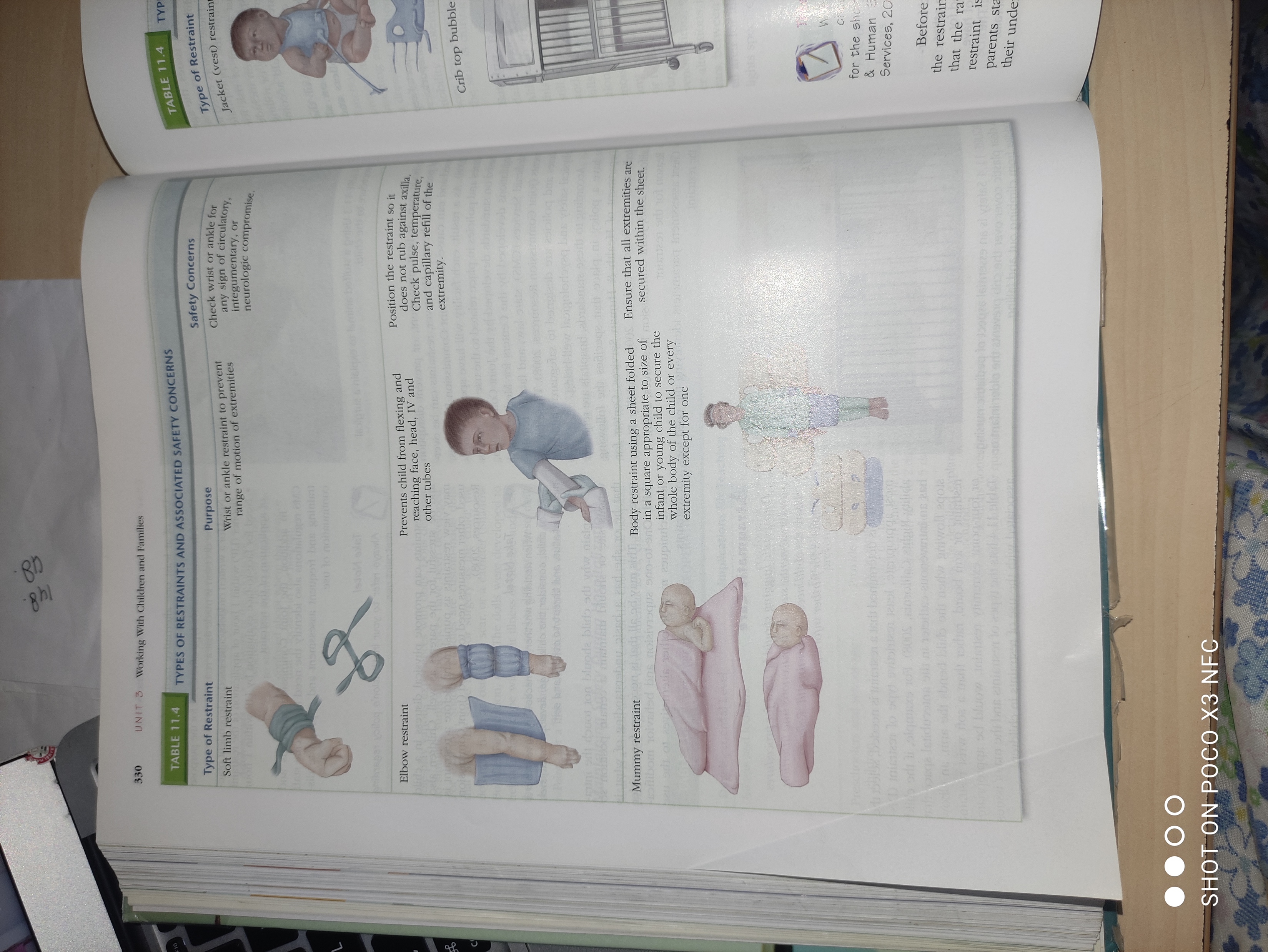 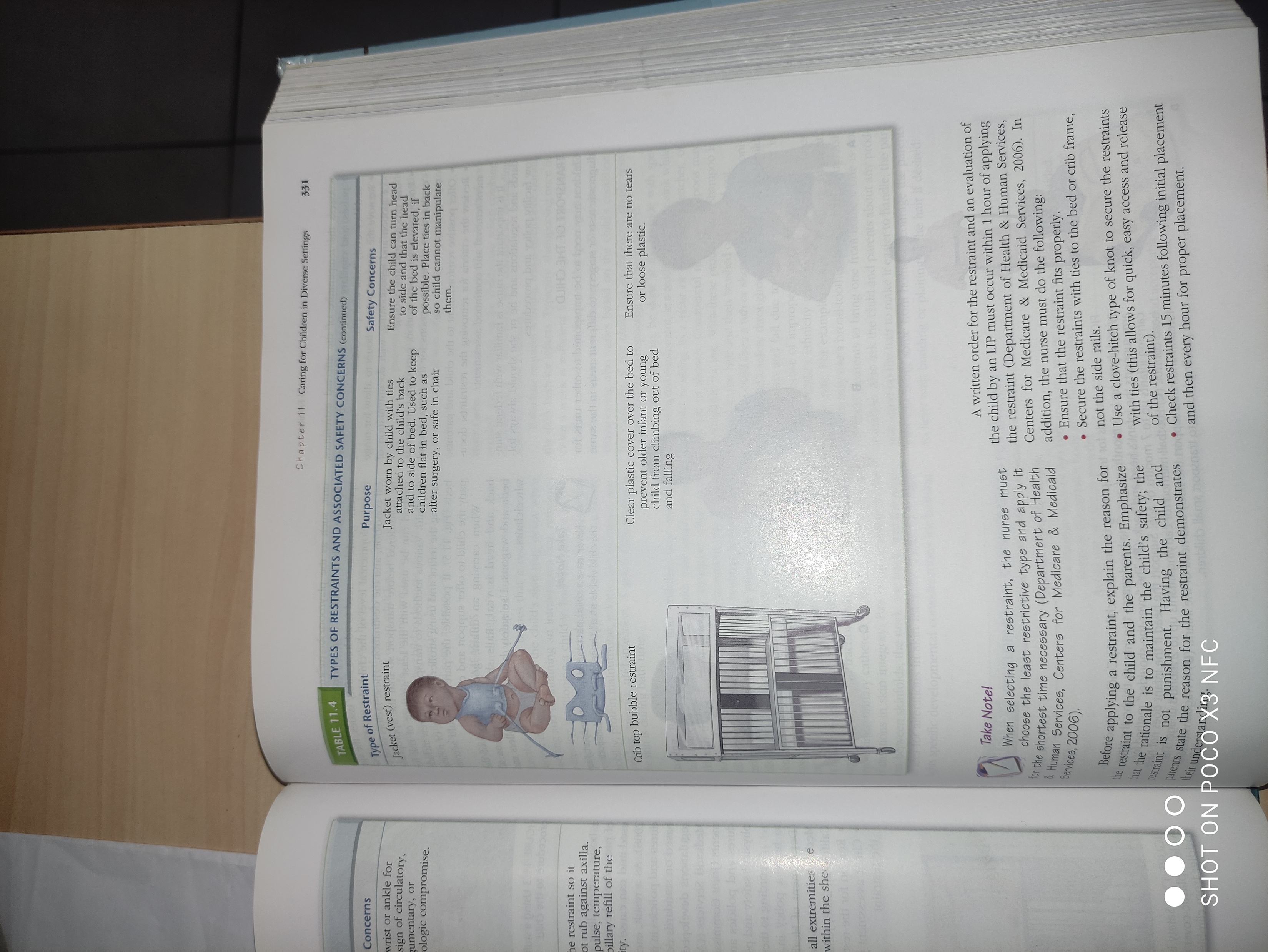 Developmental Techniques for Communicating With Children
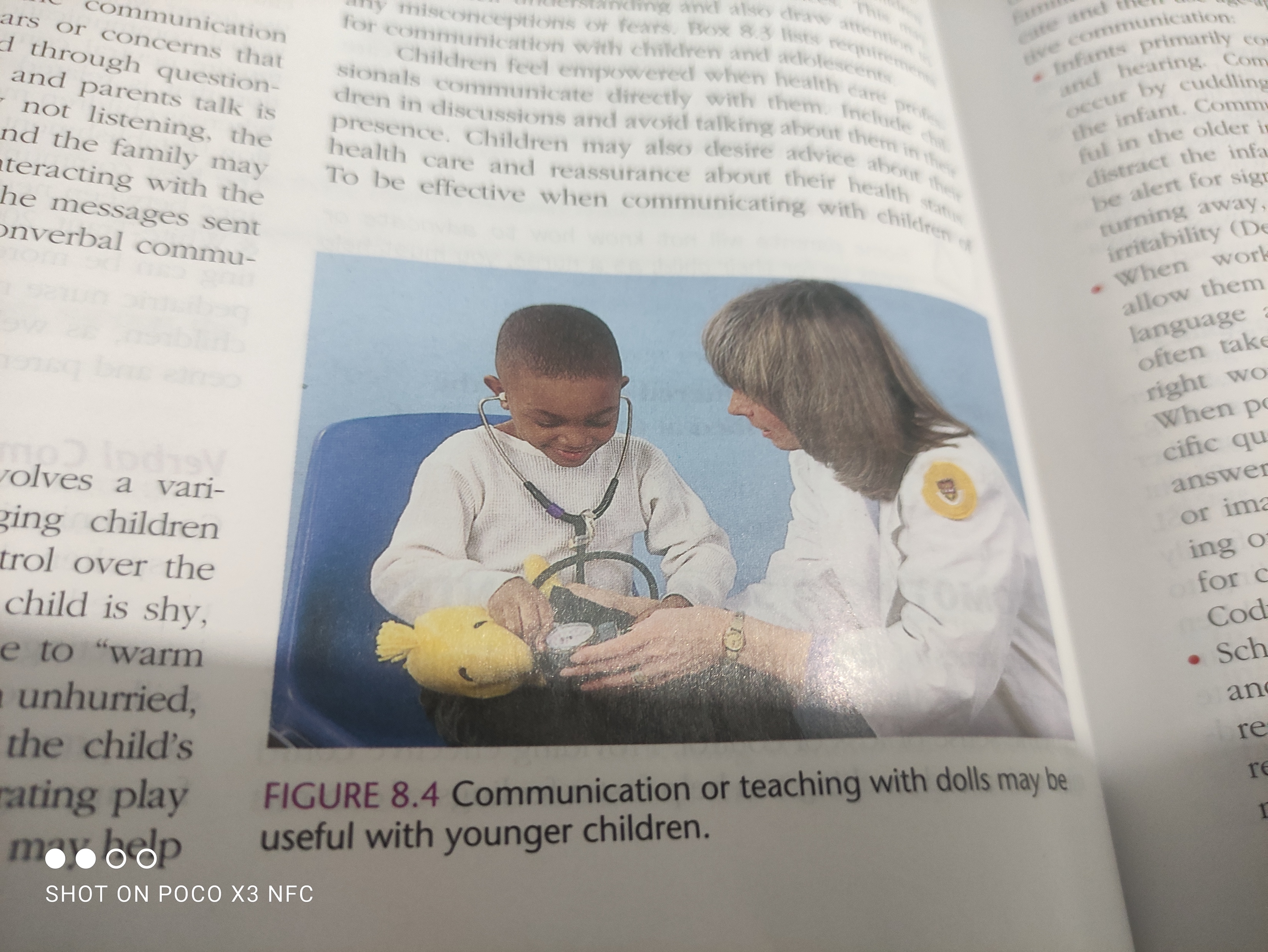 Perawat bisa duduk sejajar dengan anak dan memberi kesempatan anak untuk bercerita hal ini guna meningkatkan komunikasi terapeutik pada anak dan merupakan metode dalam atraumatic care
Komunikasi dengan mengajarkan menggunakan media sangat berguna bagi anak dengan usia muda
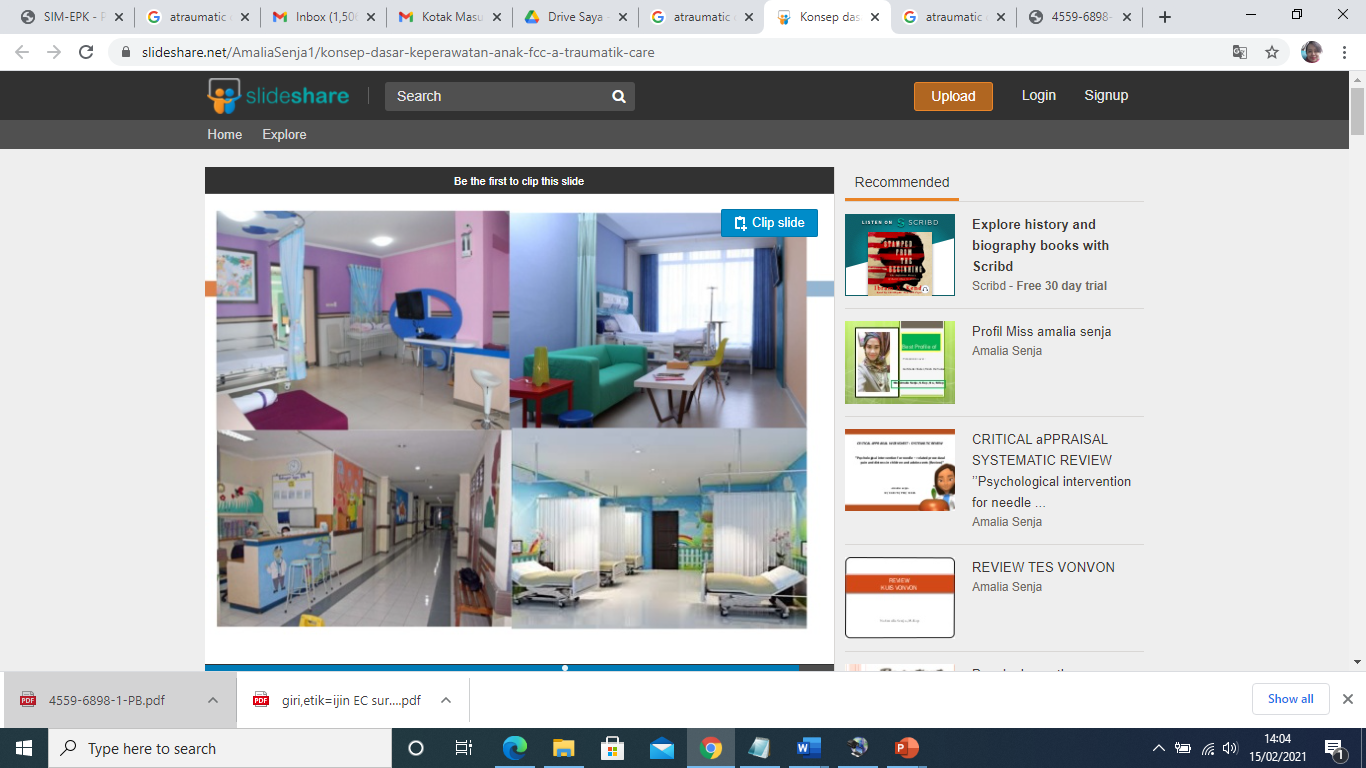 MINIMALISIR STRESS SELAMA PROSEDUR
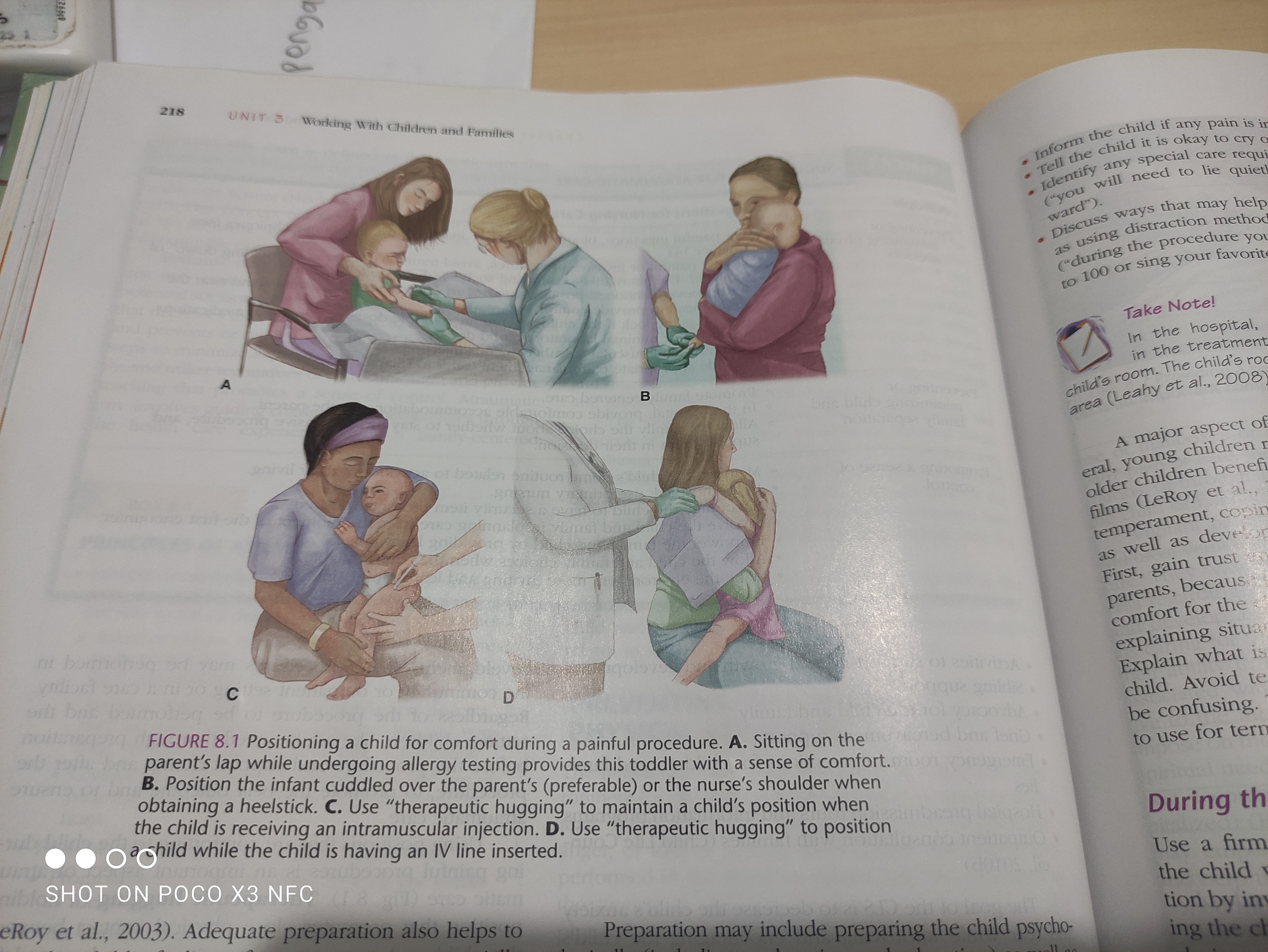 PEDOMAN SELAMA PERSIAPAN TINDAKAN
PEDOMAN SELAMA PERSIAPAN TINDAKAN
Family Triple Support
ATRAUMATIC CARE
https://www.youtube.com/watch?v=KNqth-QjnM8 

https://www.youtube.com/watch?v=XHio_PMeXWU 

REFERENCE
1.Nelson. 2000. Ilmu Kesehatan Anak.  EGC. Jakarta[a1] .
2.Hidayat, Aziz, Alimul. 2005. Pengantar Ilmu Keperawatan Anak Salemba Medika, Jakarta.
3.Sacharin, Rossa. 2000. Ilmu Kesehatan Anak. EGC. Jakarta.
4.Soetjiningsih. 1998. Tumbuh Kembang Anak. FK Universitas Udayana.
5.Wong. Whalley. 2005. Manual of Pediatric Nursing. Philadelphia. Mosby Company